Figure 3. Regional growth rates of cortical gray matter volume from 1 to 2 years.
Cereb Cortex, Volume 22, Issue 11, November 2012, Pages 2478–2485, https://doi.org/10.1093/cercor/bhr327
The content of this slide may be subject to copyright: please see the slide notes for details.
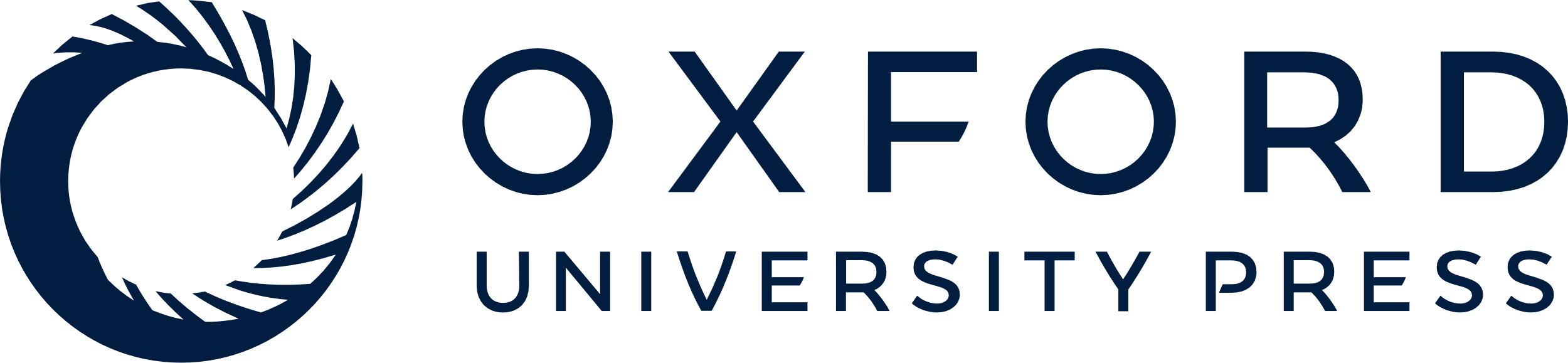 [Speaker Notes: Figure 3. Regional growth rates of cortical gray matter volume from 1 to 2 years.


Unless provided in the caption above, the following copyright applies to the content of this slide: © The Author 2011. Published by Oxford University Press. All rights reserved. For permissions, please e-mail: journals.permissions@oup.com]